The Muon Collider at the ESS

Carlo Rubbia
INFN and Gran Sasso Science Institute, L’Aquila, Italy
CERN, European Organization for Nuclear Research, Geneva, CH
Life long Member of the Senate of the Italian Republic
ESS October 2020
1
The muon collider as the optimal alternative
The Higgs sector (Ho)  — no doubt —  should follow the well-known previous observations of the Zo and the W’s, where the initial search and discovery with the P-Pbar collider has been followed by the systematic lepton studies with LEP.
The Zo and W’s are vectors, while the Higgs is a scalar (spin = 0) characterized by a much stronger coupling when initiated from muons rather than from electrons colliders.
A µ+ µ- collider is also highly preferable because of its small dimensions.  However it demands a substantial R&D in order to produce  adequate compression in 6D phase space of the muon beams.
Muons are unstable particles, quickly decaying into electrons and neutrinos. These backgrounds must be hampered. 
The muon collider program here described is based on a reasonable extension of the ESS accelerator program.
.
ESS October 2020
Slide# : 2
Muon cooling
“Ionization Cooling” was first proposed by Budker and Skrinsky in the 60’s and early 70’s.  However, there was little substance until Skrinsky and Parkhomchuk developed the idea.   
The initial ideas in the US date from around 1980 due to Cline and Neuffer. A Snowmass feasibility study was presented in 1996 and a US collaboration with DOE organization and funding was formed in 1997. 
As discussed already in 1994 for instance by Barletta and Sessler, muons may be produced by the two classes of processes: 
(A) production from protons, subsequently decaying into muons
(B) µ+µ- pairs from electro-production.
During the following two decades Neuffer, Palmer, Cline and many others have greatly expanded ionization cooling of process (A). 
 These have been very important subsequent developments, but only very few verifying experimental tests have been performed.
ESS March 2, 2020
Slide# : 3
Comparing µ+µ- and e+e- at the Ho resonance peak
The narrow Ho width may be quantified convoluting the Breit–Wigner resonance with a gaussian Beam Energy Spread (BES) and the Initial State Radiation (ISR) QED effects.
1 femtobarn (fb)
 = 10−39  cm2
The µ+µ- cross sections are 71 pb for resonance profile alone and of 10 pb and 22 pb with both BES and ISR and energy resolution  R = 0.01 % and R = 0.003 %.  (1 pb = 10-36 cm2)
The e+e− cross sections are 0.15 fb for both the BES and ISR effects and R = 0.01 %. 
In these conditions, the µ+µ- is ≈ 100’000 times the e+e− cross section.
70’000 fb
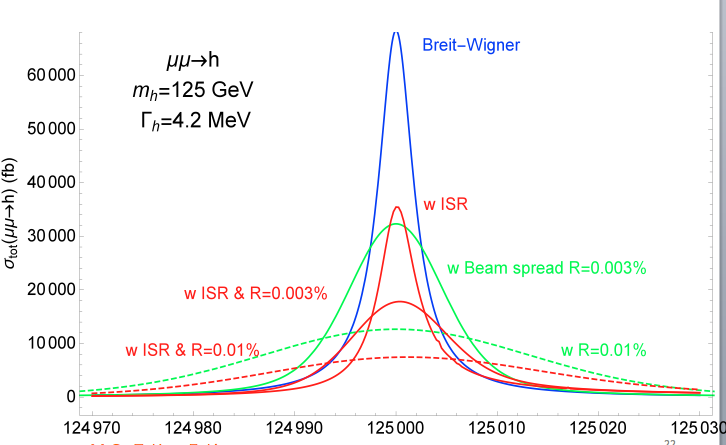 Huge BES  an ISR correctins
ESS March 2, 2020
Slide# : 4
The ESS: the muon collider for Europe ?
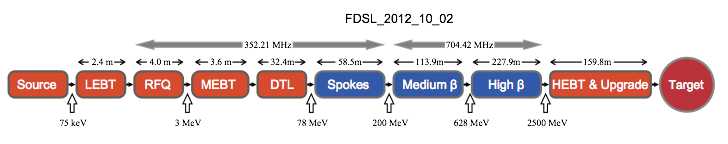 The European Spallation Source, now in construction in Lund, with 5 MWatt of protons accelerated to a kinetic energy of 2 GeV at 14 Hz and 1.1 x 1015 p/p can be extended to provide intensity and repetition rate for the presently discussed collider program,  
Several other accelerator programs at higher energies for µ+µ- factories have been described in the US (both BNL and FNAL) and elsewhere, but requiring substantial intensity improvements.
Amongst the many LHC upgrade programs which have been discussed, CERN had also considered the HP-HPL, a H- beam at 5 GeV kinetic energy with 50 Hz, 4 MWatt and 1.0 x 1014 p/ pulse. 
However in 2010 CERN has decided on different alternatives and HP-HPL project has been cancelled. ESS remains the main option.
ESS March 2, 2020
Slide# : 5
Future µ+ µ–  alternatives
Two adequate alternatives of a m+ m- collider will be discussed:
the s-channel resonance at the Ho mass, to study with ≈ 40’000 fb and L > 1032 all the decay modes with small backgrounds
A higher energy collider, eventually up to √s ≈ 0.5 - 1 TeV and L > 1034 to study all other Higgs related processes
The colliding beam rings can easily fit within existing locations:
For √s = 126 GeV the ring radius is ≈ 50 m (about 1/2 of the CERN PS or 1/100 of LHC) but with the resolution ≈ 0.003% 
For √s = 0.5 TeV the corresponding ring radius is ≈ 200 m (about twice the CERN PS) and the resolution ≈ 0.1 %
Two m+ m- bunches of 2 x 1012ppp can likely be produced at the ESS by a high reepetition rate of a 2.0 GeV protons and a dedicated beam power of  ≈ 5 Mwatt
ESS March 2, 2020
Slide# : 6
The Higgs muon resonance at √s  = 125.5 GeV
Signals and backgrounds for H → WW∗, and  bb with  energy resolution  R = 0.003%. with a Gaussian energy spread ∆ = 3.75 MeV and 0.05 fb-1/step and with detection efficiencies included.
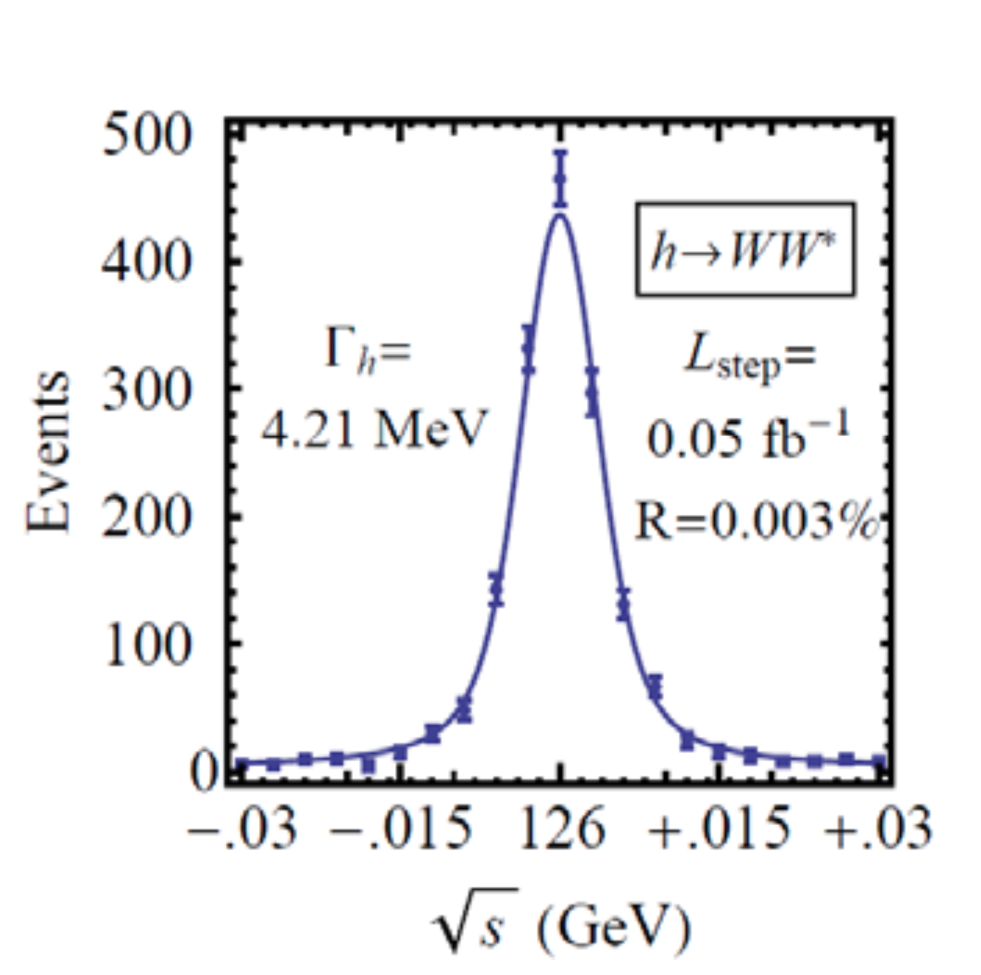 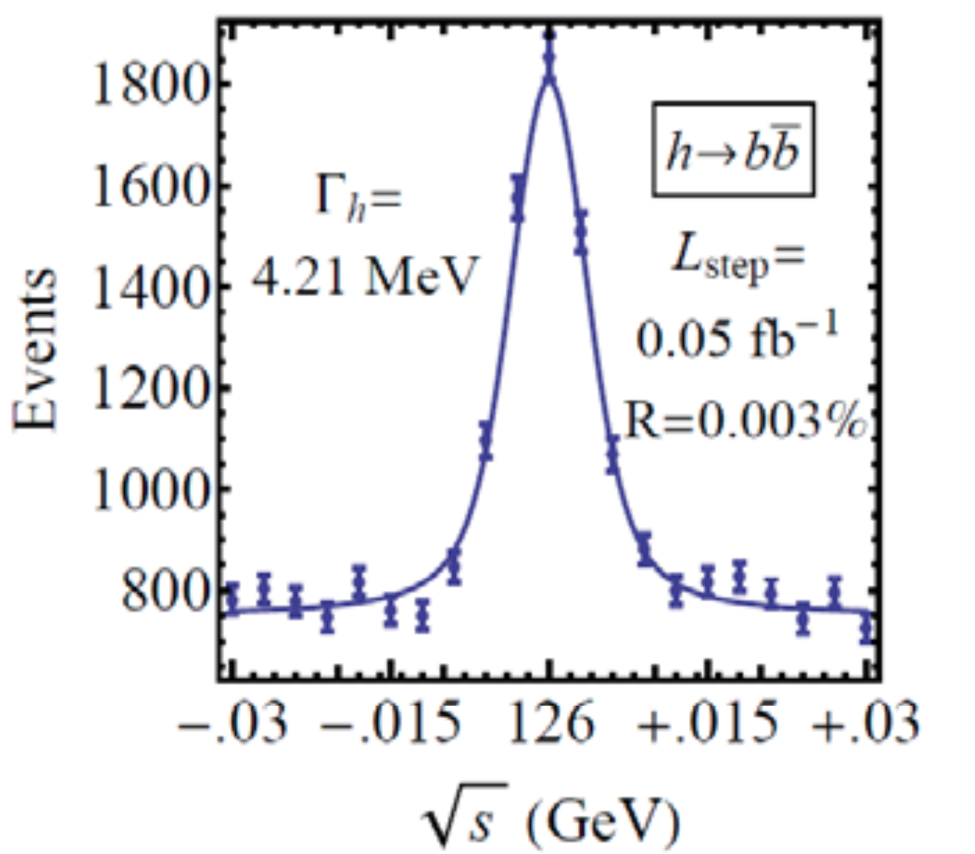 ESS March 2, 2020
Slide# : 7
µ+µ-  energies of up to ≈ 0.5 - 1 TeV are necessary
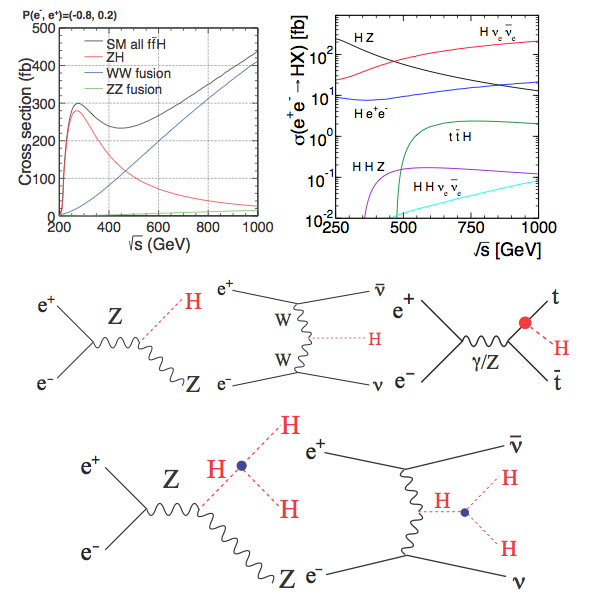 We need in addition :
Production cross sections of WW, ZZ, ZH (A) and production cross sections H + X (B) as a function of √s and preferably from  m+-m-
The Higgs-strahlung diagram (Left), the W-boson fusion process (Middle) and the top-quark association (Right).
Double Higgs boson diagrams via off-shell Higgs-strahlung (Left) and W-boson fusion (Right) processes
(B)
(A)
100 km e+e- ring
The µ+µ- channel is preferably chosen rather than the e+e-
ESS March 2, 2020
Slide# : 8
General accelerator set-up for the ESS
A practical m+ -m-  Higgs factory as a next facility at the ESS consists of
 1.- A high-intensity H- source feeding p-compressor rings;
2.- A p–p -m  decay channel at a optimal muon momentum compression to about 220 MeV/c;
3.- A robust m± ionization–cooling system, compressing the bunches in 6D;
4.- A fast recirculating LINAC acceleration system to bring  muons to the required energy where collisions are recorded;
5.-  A L ≈ 1032 cm-2 s-1 m+-m- collider ring at the Higgs mass and a L ≈ 1034 cm-2 s-1 m+-m- collider in the sub-TeV range.
The required large ESS proton intensity is directly related to the relatively short muon lifetime
ESS March 2, 2020
Slide# : 9
1.- The proton rings
The  rate of the ESS- LINAC may be doubled to 28 Hz.
Two proton rings of 35 m radius, the “Accumulator” collects the LINAC pulse and the “Compressor” steers the bunch to 1.5 ns. 
The beam transfer from the LINAC to the Accumulator is performed by a multi-turn injection of negative [p+2e-] ions, stripped at the entrance of the Accumulator ring, either with a thin absorbing carbon foil or of an appropriate LASER beam.
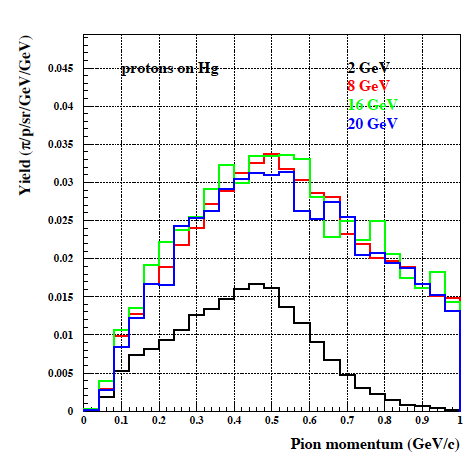 The pion spectrum produced by a given “proton power” (the number of protons inversely proportional to its energy) is nearly independent of proton kinetic energy between 8 and 20 GeV and a only a factor two lower for 2 GeV.
Yield (π/p/sr/GeV/GeV)
P. Sala: prediction
Pion momentum 300 MeV/c
ESS October 2020
Slide# : 10
2.- Accumilator and compressor rings for H-
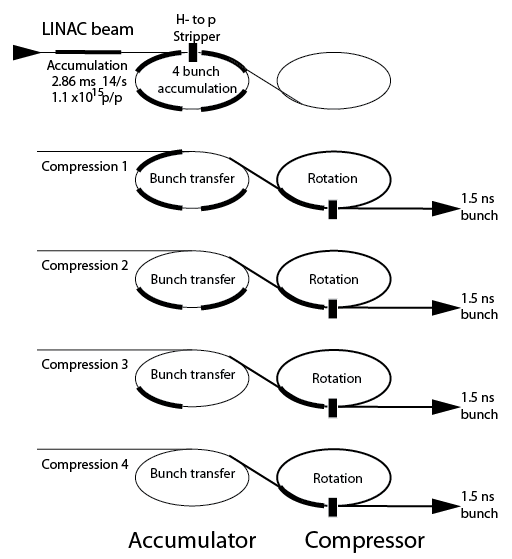 In order to make use of a 5 MWatt/pulse from the ESS and the requirement of 1.5 ns long proton pulses, 2 coupled rings (Accumulator and Compressor) may subdivide the beam pulse into four pulses and operate the secondary beam at 4 x 14 = 56 Hz and a 17.8 ms bunch rate.
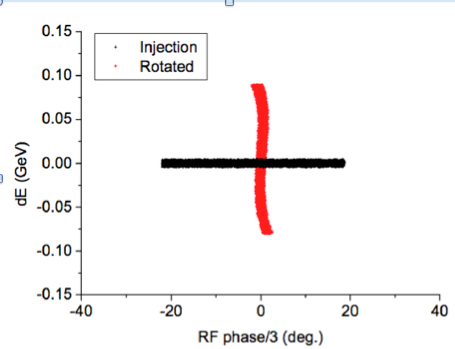 Rings have 35 m radius, wth 4 pulses of 120 ns each separated by 50 ns.
ESS October 2020
Slide# : 11
3.- The cooling process
Three successive steps are required in order to bring the muon cooling process at very low energies of about 220 MeV/c, after capture and bunching + rotation.
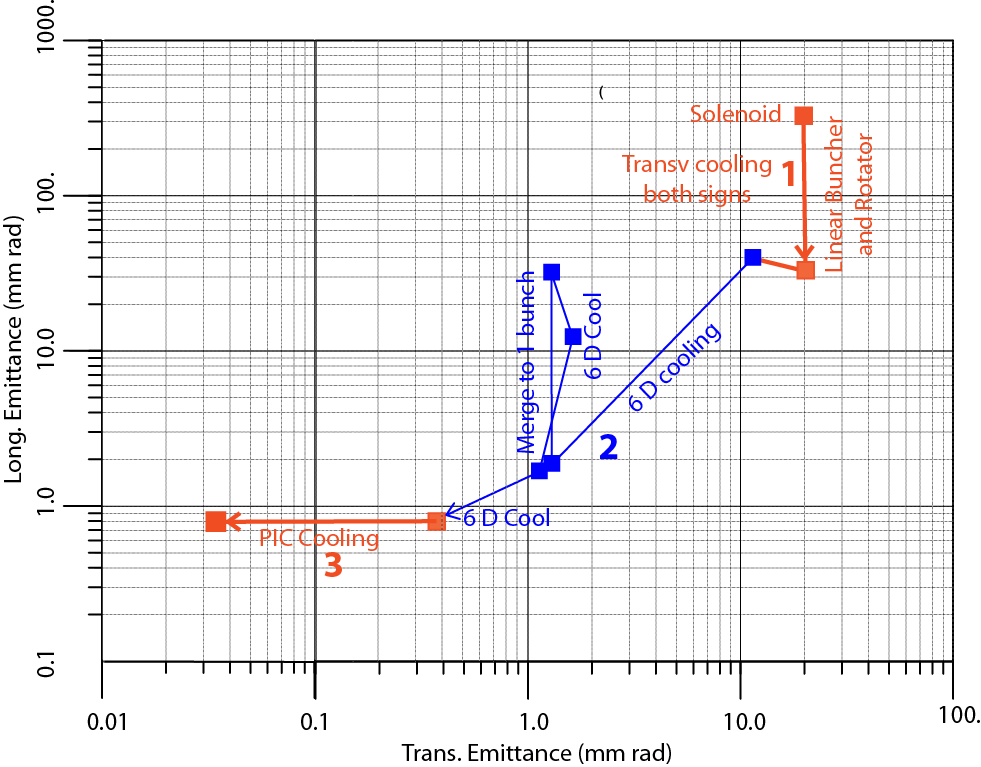 Linear transverse cooling of both signs and small Dp increase
Ring cooling in 6D with B brings the m+ and m- to a reasonable size Merging and cooling to single bunches
Parametric Resonance Cooling (PIC), where the elliptical motion in x-x' phase space has become hyperbolic
ESS October 2020
Slide# : 12
(
3a.- PIC, the Parametric Resonance Cooling
Combining ionization cooling with parametric resonances is expected to lead to muon with much smaller transverse sizes.
 A linear magnetic transport channel has been designed by Ya.S. Derbenev et al. where a half integer resonance is induced such that the normal elliptical motion of particles in x-x' phase space becomes hyperbolic, with particles moving to smaller x and larger x' at the channel focal points. 
Thin absorbers placed at the focal points of the channel then cool the angular divergence by the usual ionization cooling.
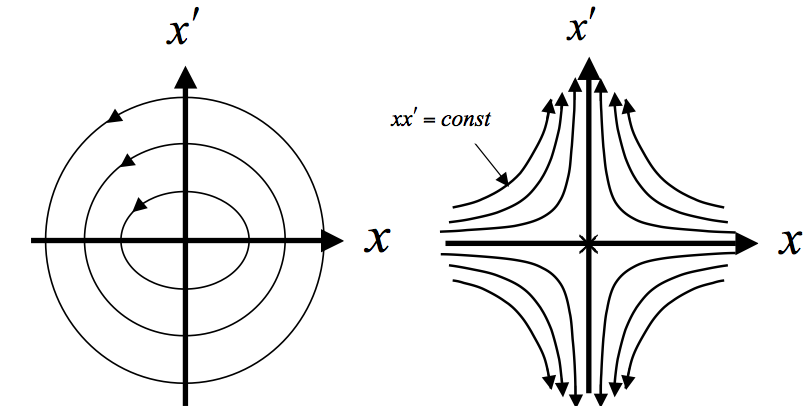 LEFT ordinary oscillations 
RIGHT hyperbolic motion
induced by perturbations near an (one half integer) resonance of the betatron frequency.
x x’ = const
ESS October 2020
Slide# : 13
V. S. Morozov et al, AIP 1507, 843 (2012);
3b.- Details of PIC
Without damping, the beam dynamics is not stable because the beam envelope grows with every period. Energy absorbers at the focal points stabilize the beam through the ionization cooling.
The longitudinal emittance is maintained constant tapering the absorbers and placing them at points of appropriate dispersion, vertical b and two horizontal b’s. 
. Comparison of cooling factors (ratio of initial to final 6D emittance) with and without the PIC condition vs number of cells: about 10x gain
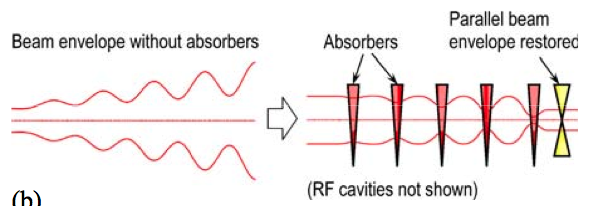 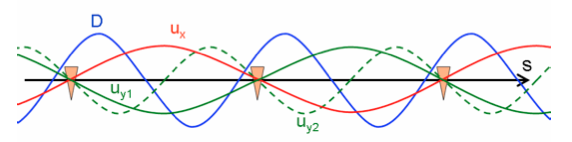 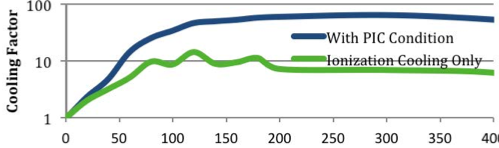 10 x
ESS October 2020
Slide# : 14
4.- Bunch acceleration to 62.5 GeV
Next, in order to realize a Higgs Factory at the known energy of 126 GeV, an acceleration system is progressively rising the energy of captured muons to mHo/2
Adiabatic longitudinal Liouvillian acceleration to pf= 62.5 GeV/c.
Both µ+ and µ- are accelerated sequentially in the same LINAC with opposite polarity RF buckets
Two recirculating LINAC and 25 MeV/m with f.i. 5 GeV energy/step with 4 bi-directional passages to 63 GeV (≈ 200 m long)
A similar layout for the second phase with √s ≈ 0.5 TeV will require twice the passages and recirculating lengths (400 m)
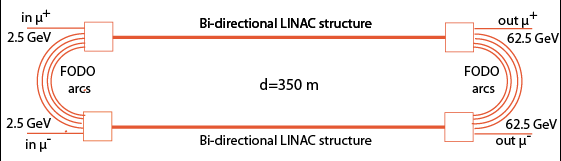 d = 200 m
Slide# : 15
D. Neuffer, 2013
ESS October 2020
5.- Muons collide in a storage ring of R ≈ 60 m
Lattice structure at the crossing point, including local chromaticity corrections with bx = by = b* = 5 cm.
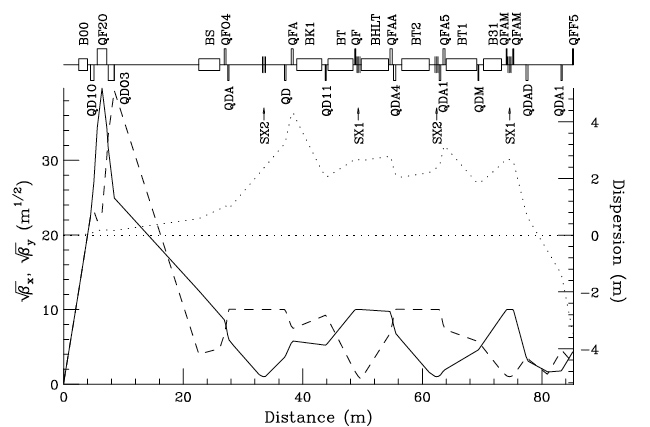 Ankenbrandt et al. (1999)
ESS October 2020
Slide# : 16
Higgs luminosity at ESS
The luminosity is given by a formula where:
N+ = N- = 2.5 x 1012 µ/pulse
f is the number of effective luminosity crossings: 43 x 555  =23’865/s
e rms =e N/589.5 = 0.36 x 10-4 rad cm, with H2
b* = 5 cm is beta at crossing in both dimensions
Luminosity is L = 5 x 1031 cm-2 s-1 at each collision crossing
The cross section at the maximum folded with a DE = 3.4 MeV is 1.0 x 10-35 cm2. Hence the Ho event rate is 1.2 x 104 events for 107 s/y . In 10 y and two crossings: 1/4 million Ho events
If novel Parametric Resonance Cooling (PIC)  is successful, e rms is reduced by a factor 10 and with 1.2 x 105 events/year/i.p.
ESS October 2020
Slide# : 17
Eatimated performance for the Ho-factory at the ESS
Two asymptotically cooled m bunches of opposite signs collide in two low-beta interaction points with b*= 5 cm and a free length of about 10 m, where the two detectors are located.
with PIC cooling a peak collider luminosity of 4 x 1032 cm-2 s-1 is achieved 
The bunch transverse rms size is 0.05 mm and the m-m tune shift is 0.086. 
The SM Higgs rate is ≈ 105 ev/year (107 s) in each of the detectors.
An arrangement with at least two detector positions is recommended.
Without PIC 
 1.2 x 104 ev/year
ESS October 2020
Slide# : 18
Muon related backgrounds
A major problem is caused by muon decays, namely electrons from µ decay inside the detector with ≈ 2x103 e/meter/ns, however collimated within an average angle of 10-3 rad.
A superb collimation is required with the help of absorbers in front of the detector’s straight sections.This is an open problem
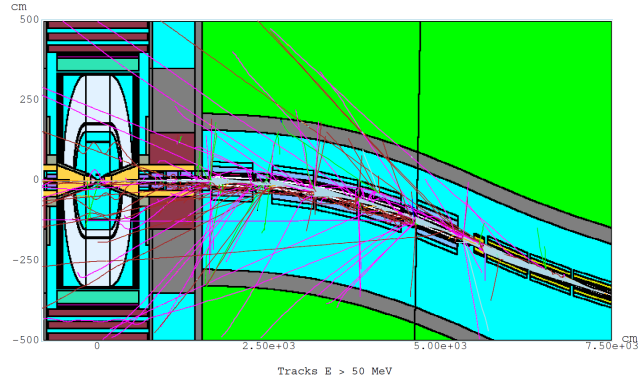 Drozhdin, Mokhov et al.
ESS October 2020
Slide# : 19
The realization of the Initial Cooling Experiment
Physics requirements and the studies already undertaken with muon cooling suggest that a next step, prior to but adequate for a specific physics programme could be the practical realization of an appropriate cooling ring demonstrator. 
Indicatively this corresponds to the realization of an unconventional tiny ring of 20 to 40 meters circumference in order to achieve the theoretically expected longitudinal and transverse emittances of asymptotically cooled muons.
The injection of muons from pion decays at an average momentum of about 220 MeV/c every few sec may be produced from a tiny bunch of protons extracted from the ESS. 
The goal is to prove experimentally the full 3D cooling according to the prediction of Slide 12.
The realization of the  Ho-factory at the ESS could be constructed later and only after the success of the initial cooling experiment has been confirmed at a lowest cost.
ESS October 2020
Slide# : 20
The RFOFO Ionization Cooling
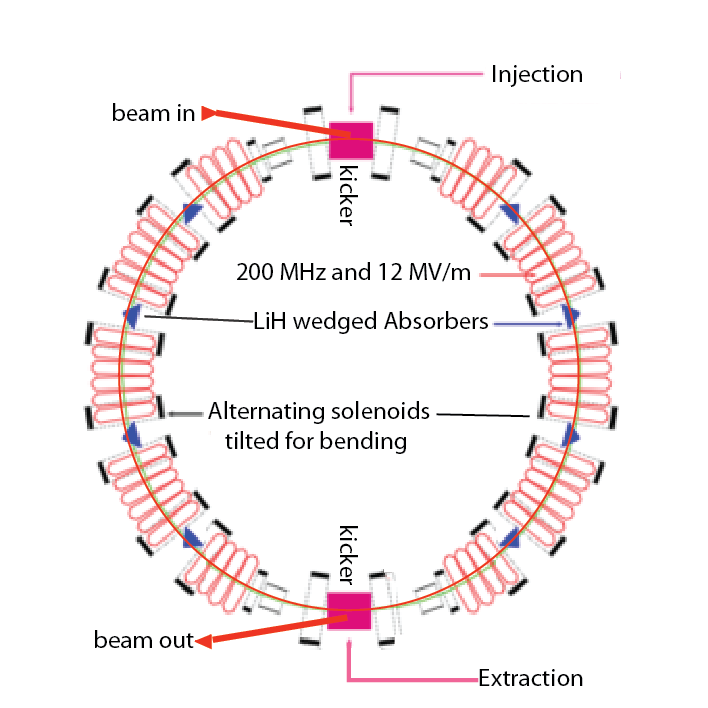 The design is based on solenoids tilted in order to ensure also bending. The LiH absorbers are wedge shaped to ensure longitudinal cooling.
Two separate, 180* apart injection and extraction pulsed inflectors
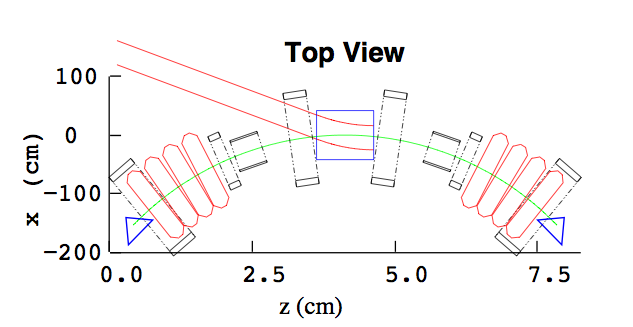 Pulsed inflector
ESS October 2020
Slide# : 21
The Higgs production colliders
Advantages
Large cross sections σ (μ+μ- → h) = 41 pb in s-channel resonance and µ+µ- → ZH of 0.2 pb at √s  = 500 GeV.
Small size footprint: it may fit within the existing ESS site
No synchrotron radiation and beamstrahlung  problems
Precise measurements of line shape and decay widths
Exquisite measurements of all channels and tests of SM. 
The cost of the facility, provided cooling will be successful, is less than 1/10 of one of the LHC.
Challenges.
A low-cost demonstration of muon cooling must be done first.
Muon 2D and 3D cooling needs to be fully demonstrated
Need ultimately very small c.o.m energy spread (0.003%) 
Backgrounds from constant muon decay
Significant R&D required towards end-to-end design
ESS October 2020
Slide# : 22
Article from FORBES
Ethan Siegel,  FORBES Senior Contributor   
Aug 22, 2019

Forget About Electrons And Protons; The Unstable Muon Could Be The Future Of Particle Physics
https://www.forbes.com/sites/startswithabang/2019/08/22/forget-about-electrons-and-protons-the-unstable-muon-could-be-the-future-of-particle-physics/
ESS October 2020
Slide# : 23
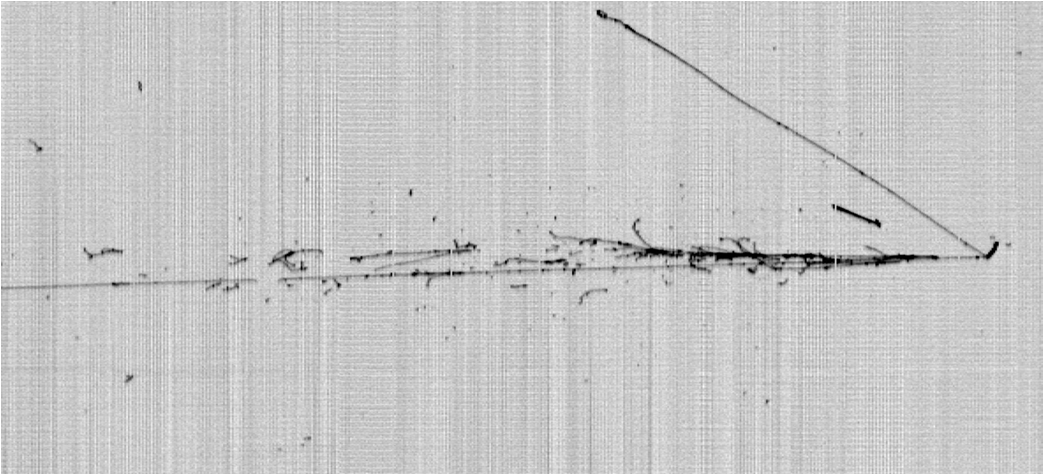 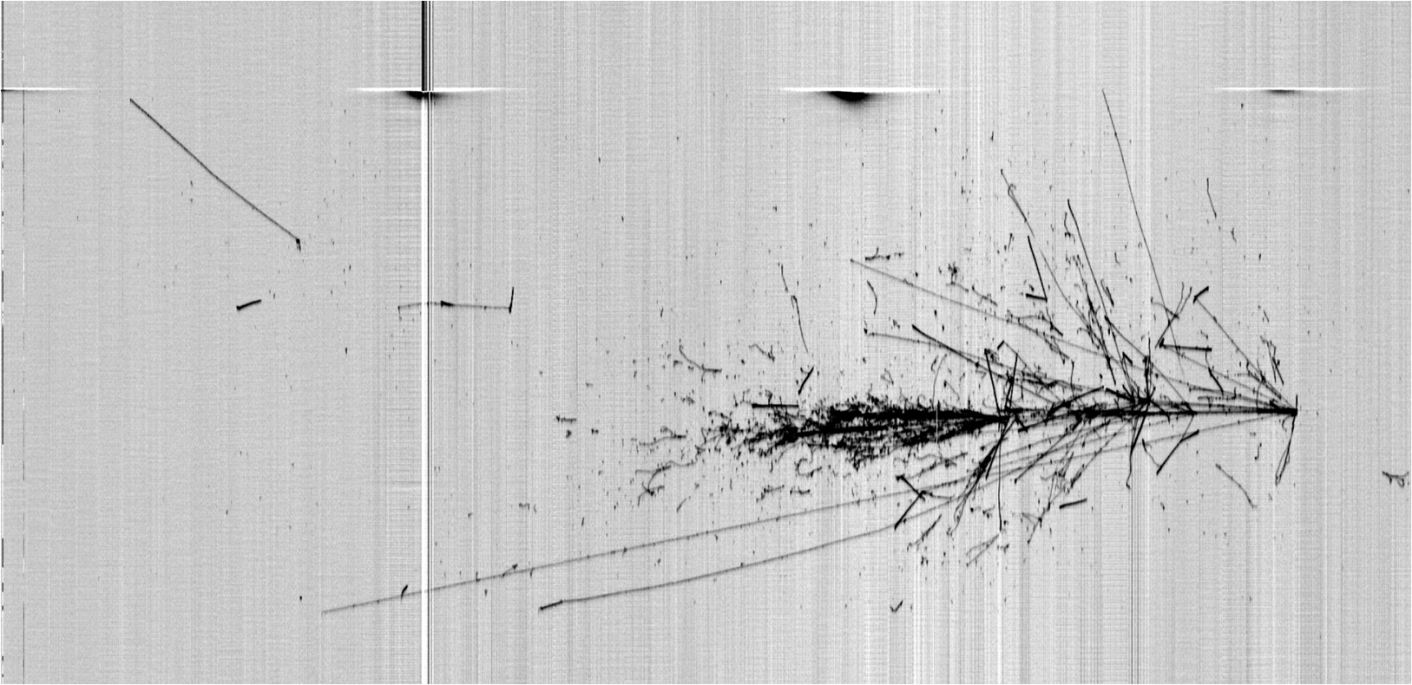 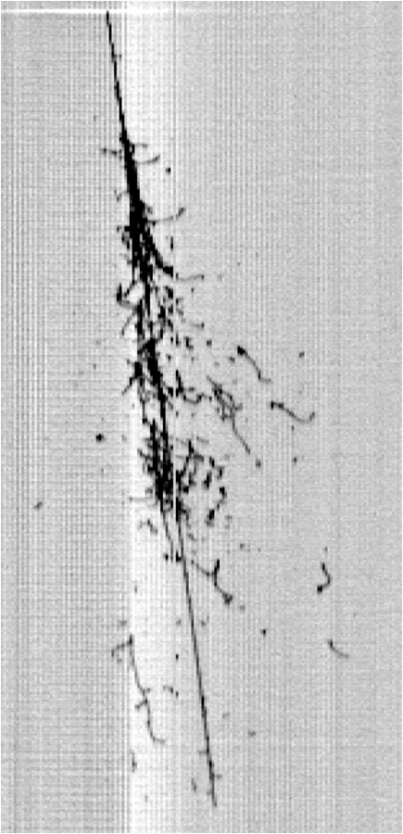 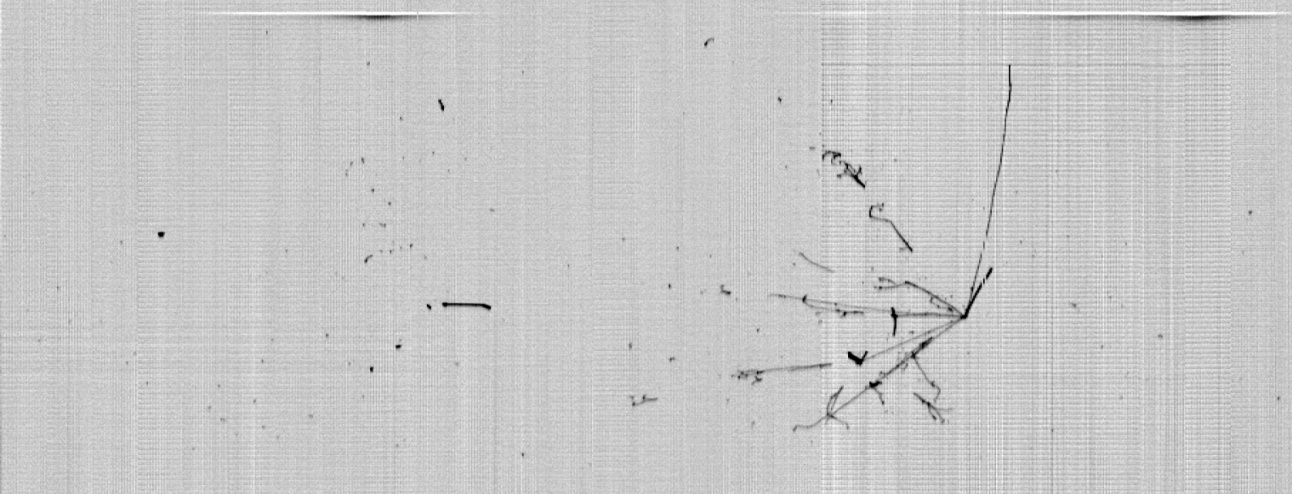 Thank you !
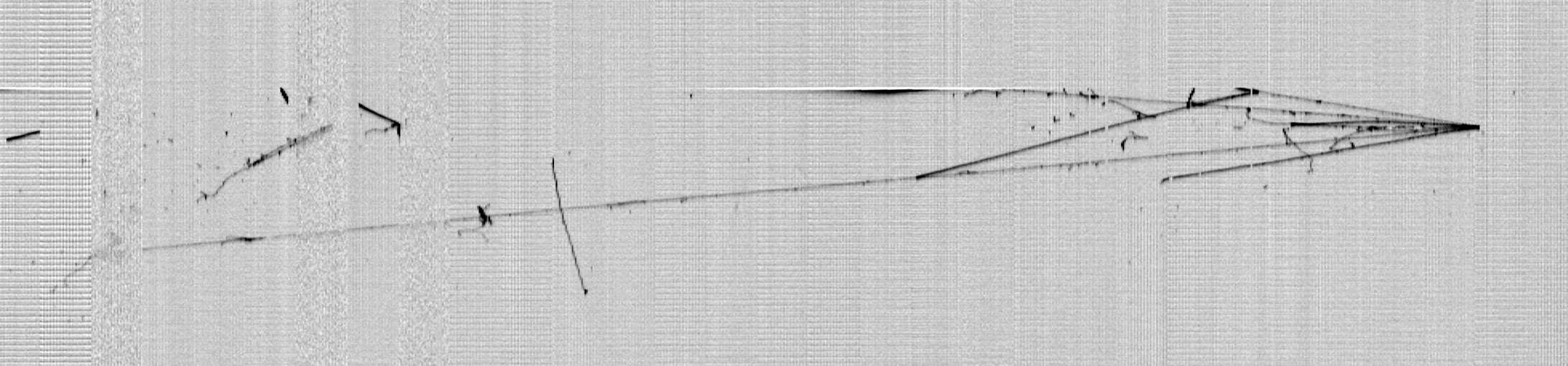 ESS October 2020
LNGS_May2011
Slide 24
Slide: 24